Хворостянский филиал государственного бюджетного образовательного  учреждения средней общеобразовательной школы пос. Прогресс м.р. Хворостянский Самарской области
Областной конкурс методических разработок педагогов
 «Открытые уроки»

 Педагог дополнительного образования
 Лапшина Татьяна Владимировна                                    


 
Хворостянка 
2022
Игровая программа «Академия юных парикмахеров»
Система оценивания
1  -  БАЛЛ
2  -  БАЛЛА
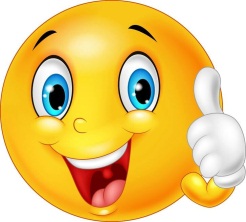 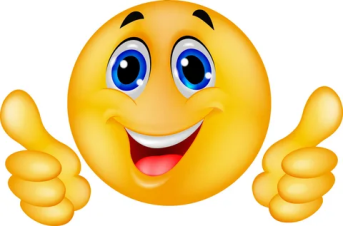 Цирю́льник - исторически парикмахер и банщик, владеющий элементарными приёмами хирургии.
Технология выполнения стрижки
«Под Горшок»
Владимир Гарус
Прически времён императрицы Екатерины
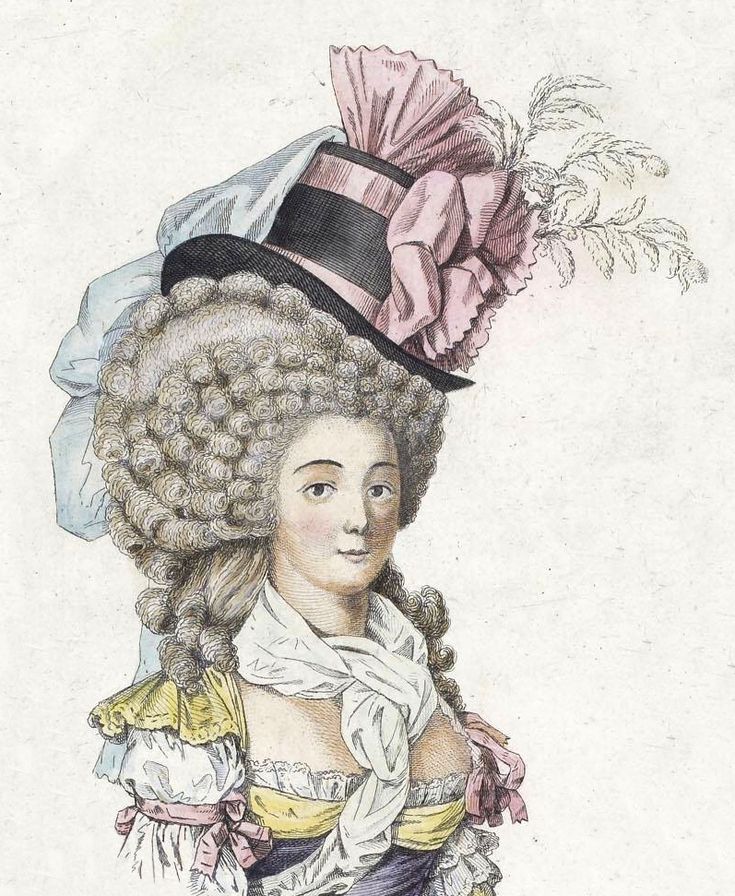 Принадлежности парикмахера
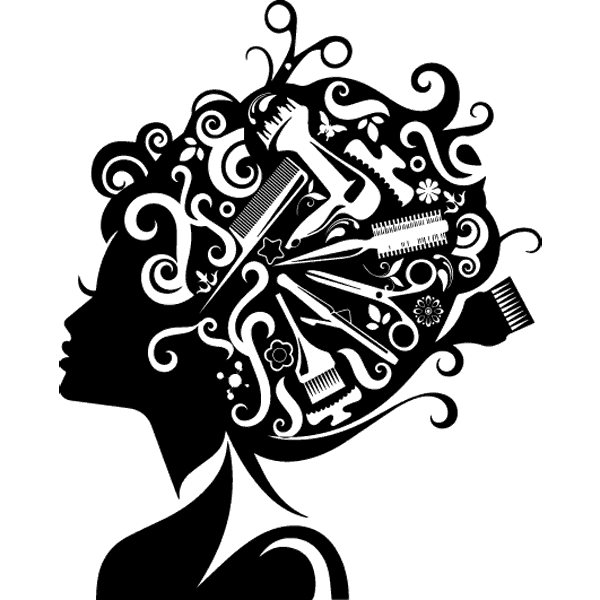 Древние инструменты
Расчёска из слоновой кости         




Из золота
Изображение мифических животных
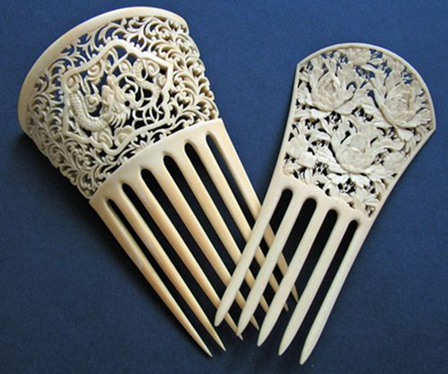 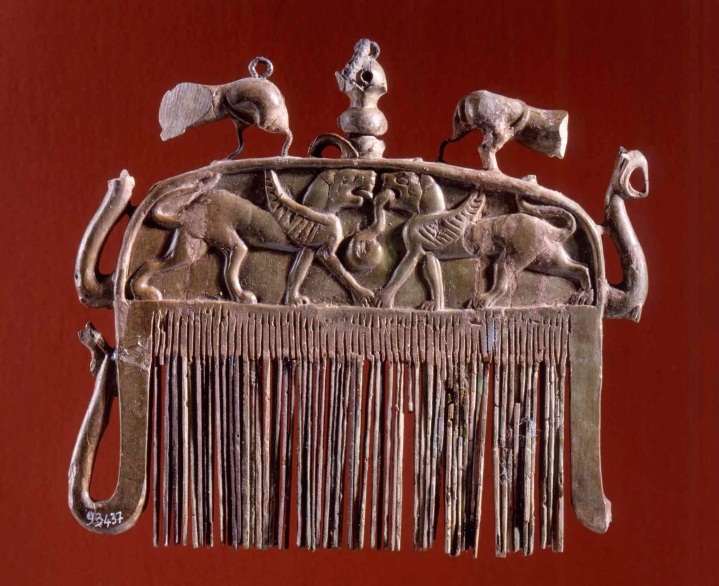 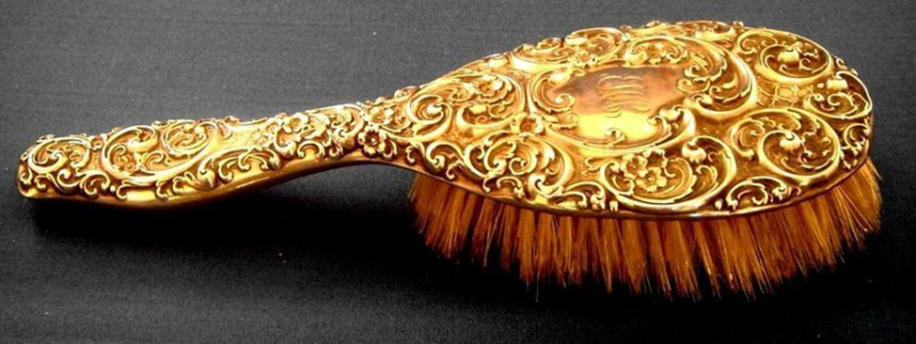 Из серебра и натуральной щетины






Из дерева
Из иголок ежей
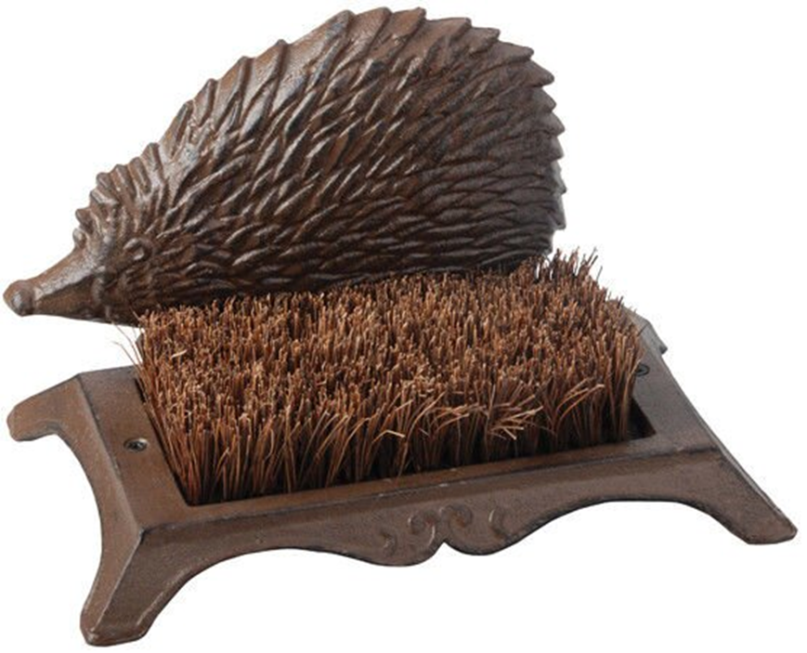 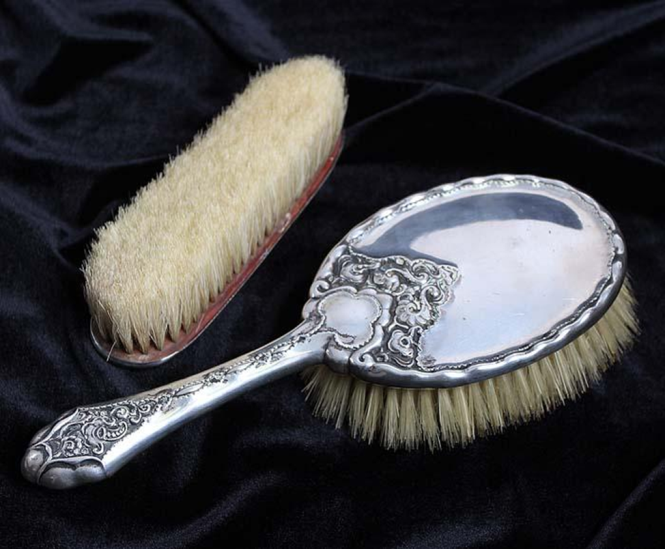 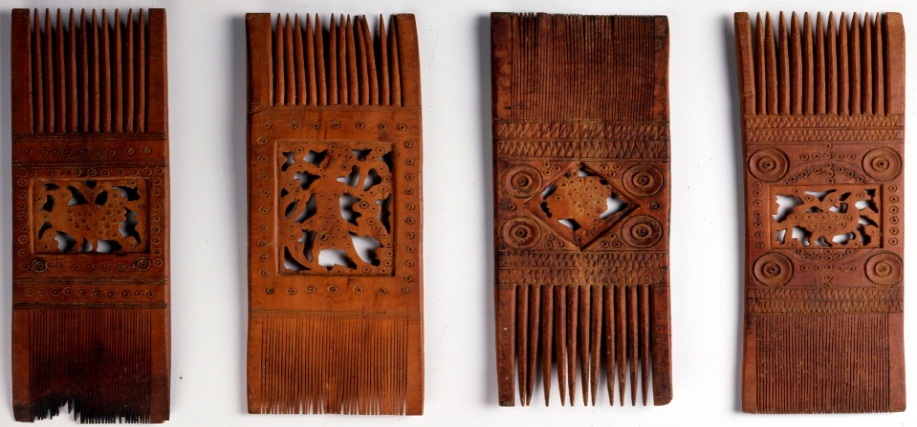 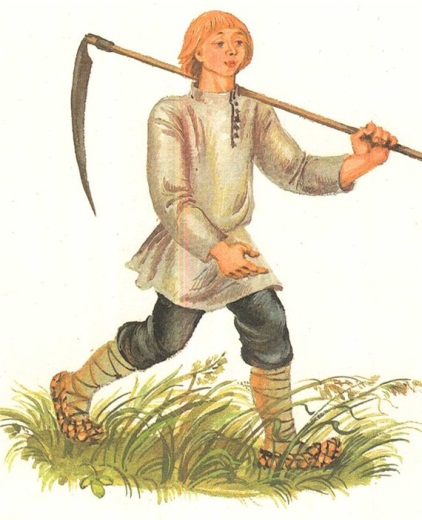 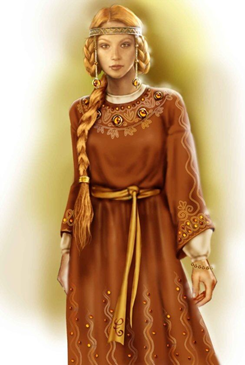 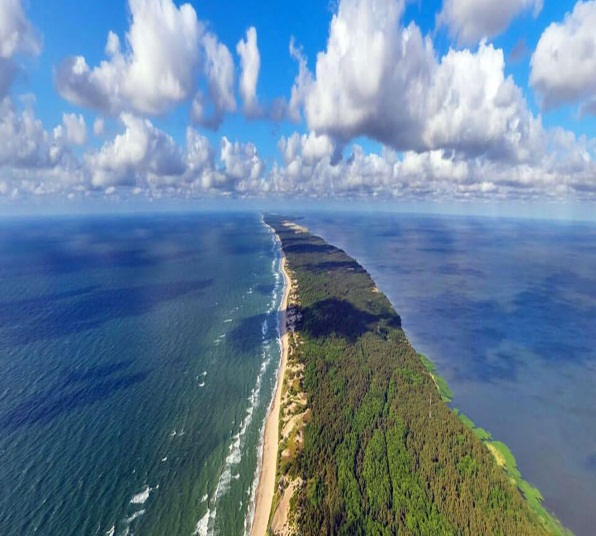 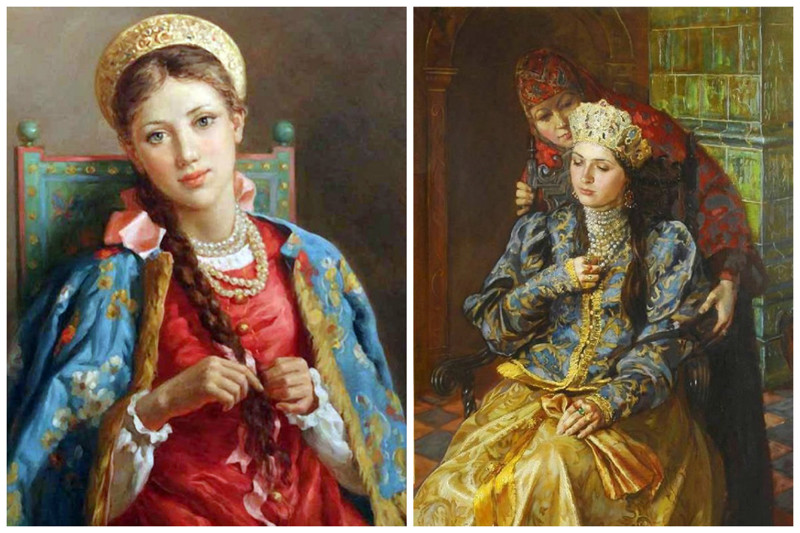 Схема плетения Коса из трёх прядей
«Академия юныхпарикмахеров»